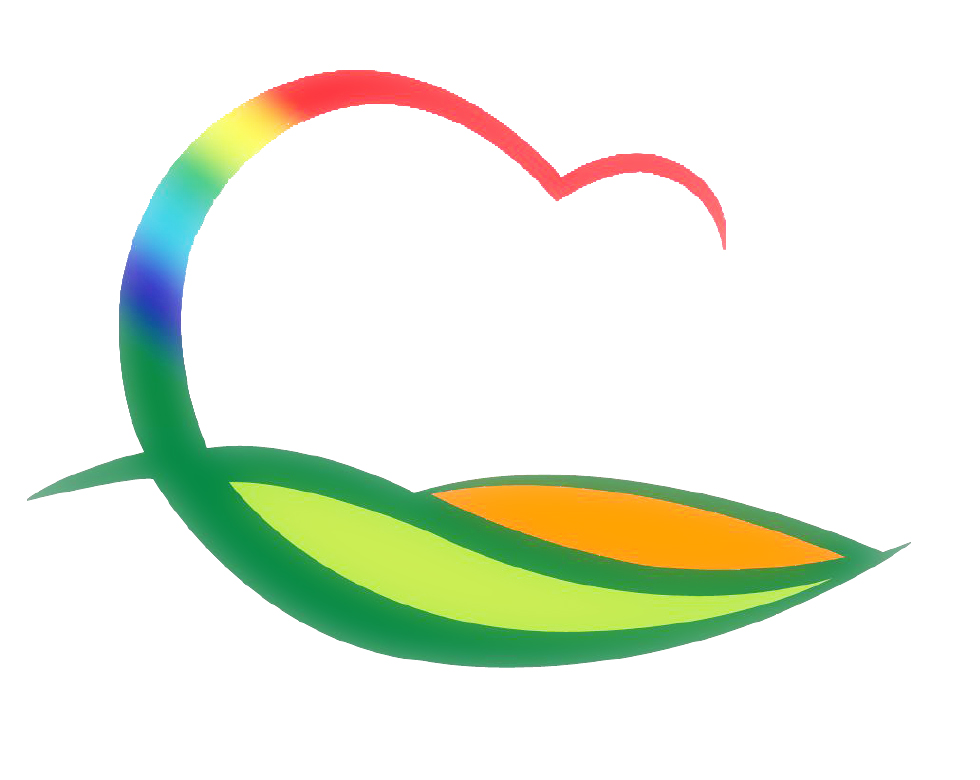 보   건   소
[Speaker Notes: 먼저, 지금의 옥천입니다.]
8-1. 14년 하반기 지소· 진료소 보건사업 평가 및 점검
일   정 : 1. 12.~1. 16. (5일)
대   상 : 27개소(보건지소 10개소, 보건진료소 17개소)
점검자 : 사업별 팀장 및 담당자
내   용 : 영유아 예방접종률외  16개사업
8-2. 기간제근로자 복무교육
일   시 : 1. 9.(금) 16:00
장   소 : 보건소 정신건강증진센터
인   원 : 25명
내   용 : 보안, 복무규정, 사업안내 등
8-3.  보건기관 시설확충
일     정 : 1월~3월
대     상 : 2개소(학산보건지소 신축, 보건소 개보수)
사 업 비 : 1,199,592천원
내     용 : 기본 및 실시 설계 용역
8-4.  질병정보모니터요원 재정비 
일     정 : 1. 2. ~ 1. 6.
대     상 : 111명(병의원, 약국, 산업체보건관리자, 보건교사,
     사회복지시설장, 관내이장  등)
내     용 : 신규 및 변경자 재정비 및 지정
8-5.  감염병 예방 교육
일     정 : 1월 중
장     소 : 관내 경로당
대     상 : 100명
내     용 : 한랭질환(저체온증, 동상) 예방수칙 교육
8-6. 취약계층 치과진료
일     시 : 1월 중
장     소 : 보건소 구강보건센터
대     상 : 50명(장애인 및 65세이상 노인)
내     용 : 치과진료, 노인불소도포, 스케일링 등
8-7.  재활운동실 운영
일      시 : 1월 중
장      소 : 보건소 재활센터
대      상 : 500명(보건소 등록 장애인)
내      용 : 재활치료 및 작업치료
8-8.  치매예방관리
일      시 : 1월 중
장      소 : 관내 경로당 및 가정
대      상 : 297명(치매노인, 만50세 이상 주민)
내      용 : 치매선별검사 및 진단검사, 치매예방교육